Highlights
U-Pick Game Analytics
Project 4

IMGD 2905
http://web.cs.wpi.edu/~imgd2905/d24/projects/proj4/index.html
Matches Played and Won
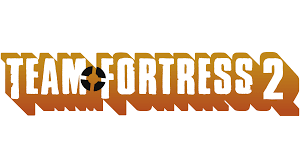 Team Fortress 2 – Highlander  – By Kris Ferreira
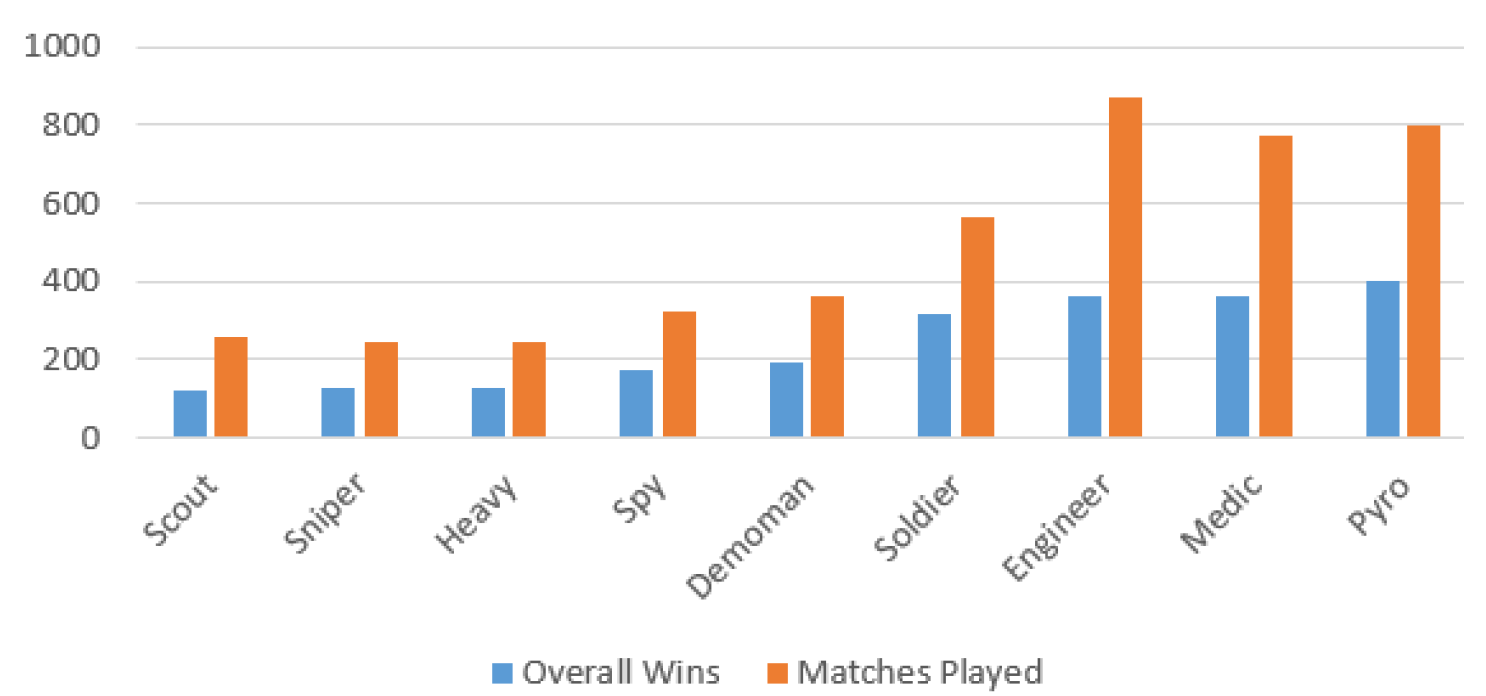 Column chart comparing matches played and won by class
Death Splatters
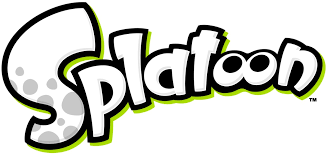 Splatoon – By Mackenzie Appleyard
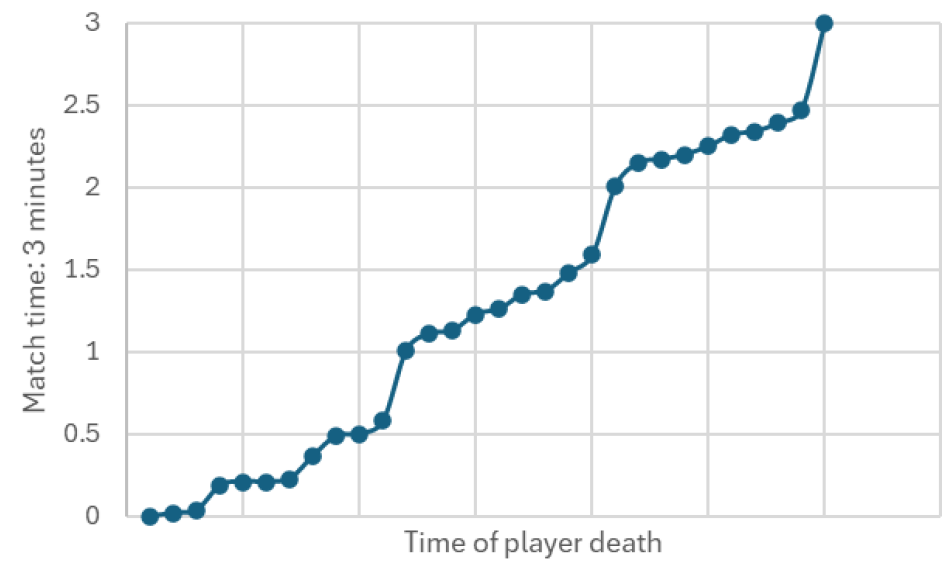 Time series of player deaths
Choosing Carefully
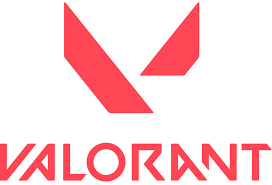 Valorant – By Daniel Blatner
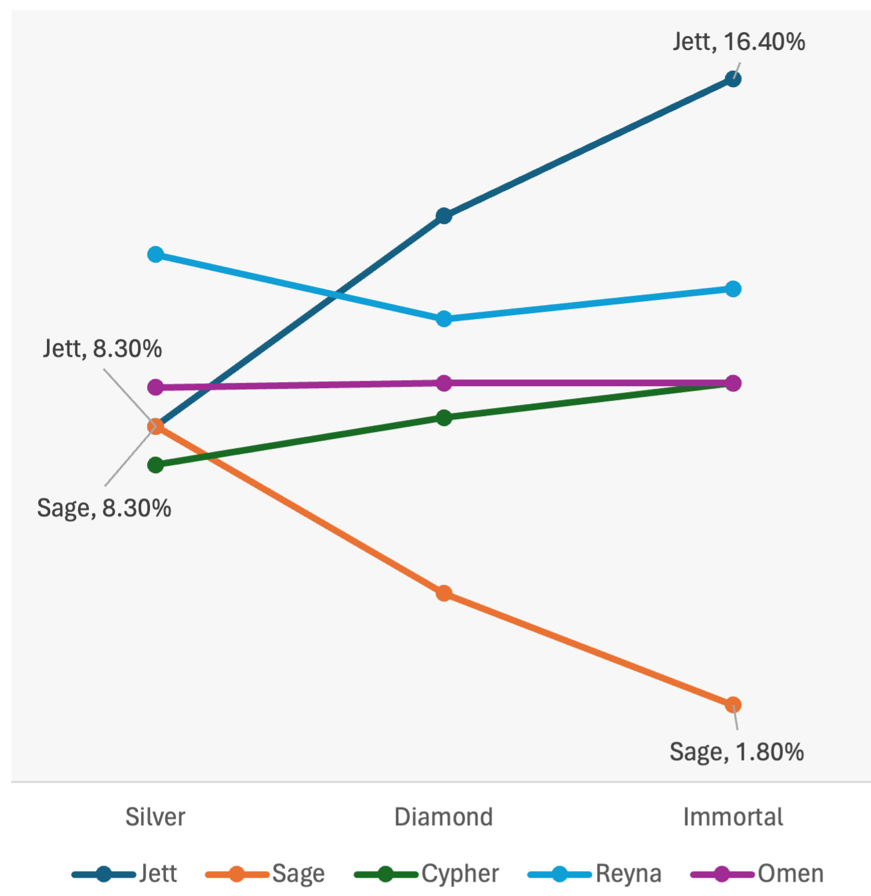 Agent pick rates by rank
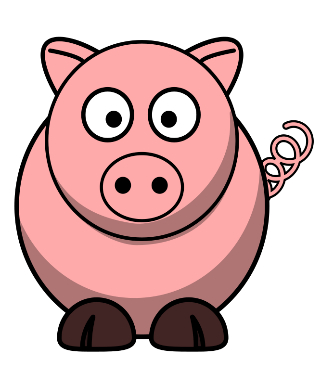 Pig Out! Brave Bot Turns to Win
Pig – By Ethan Carter
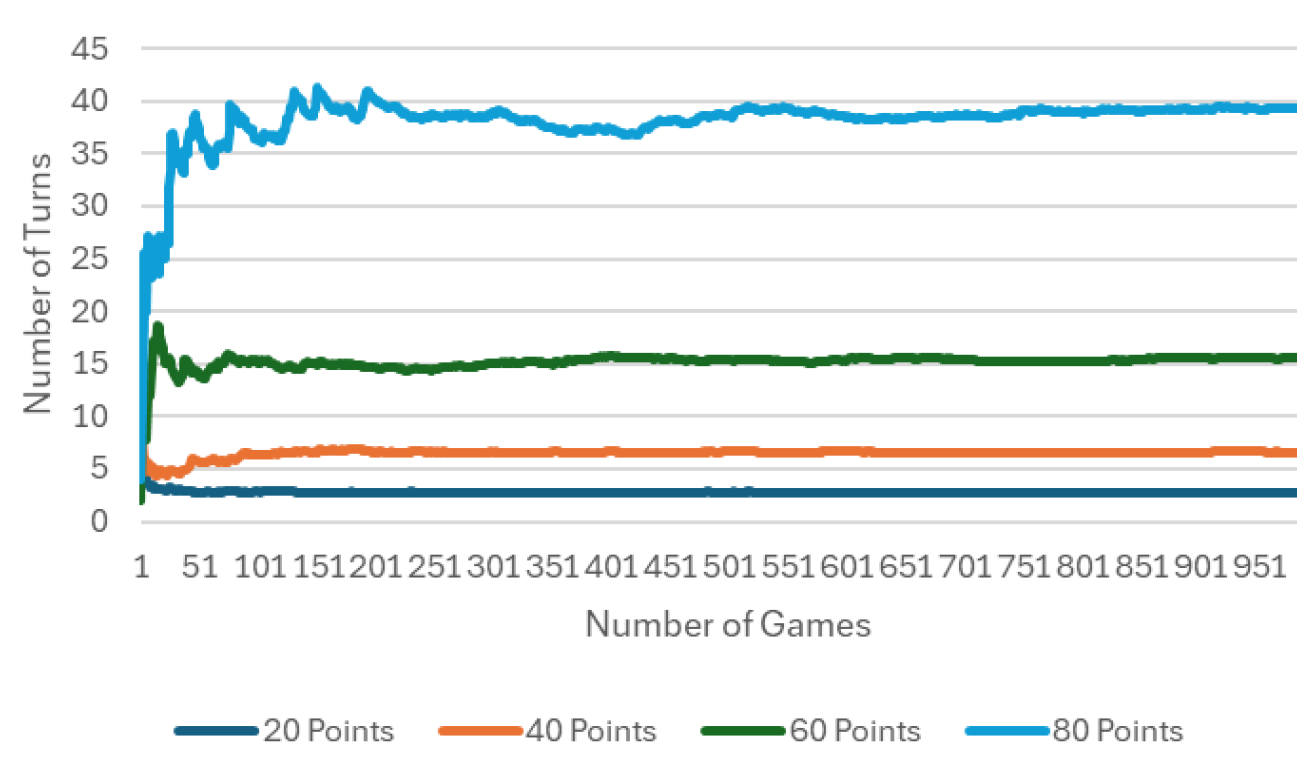 Line chart showing running average of number of turns Bot requires to win Pig games with different point totals
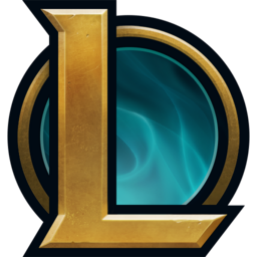 The Golden Rule
League of Legends – By Morgan Acevedo
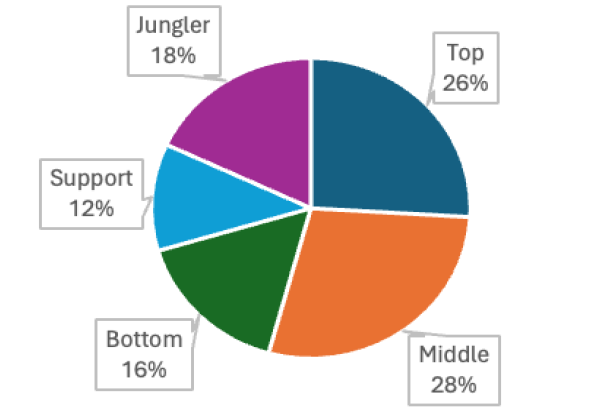 Pie chart of gold distribution
At What Cost?
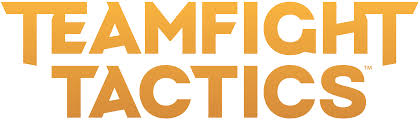 Team Fight Tactics – By Zaeli Goodman
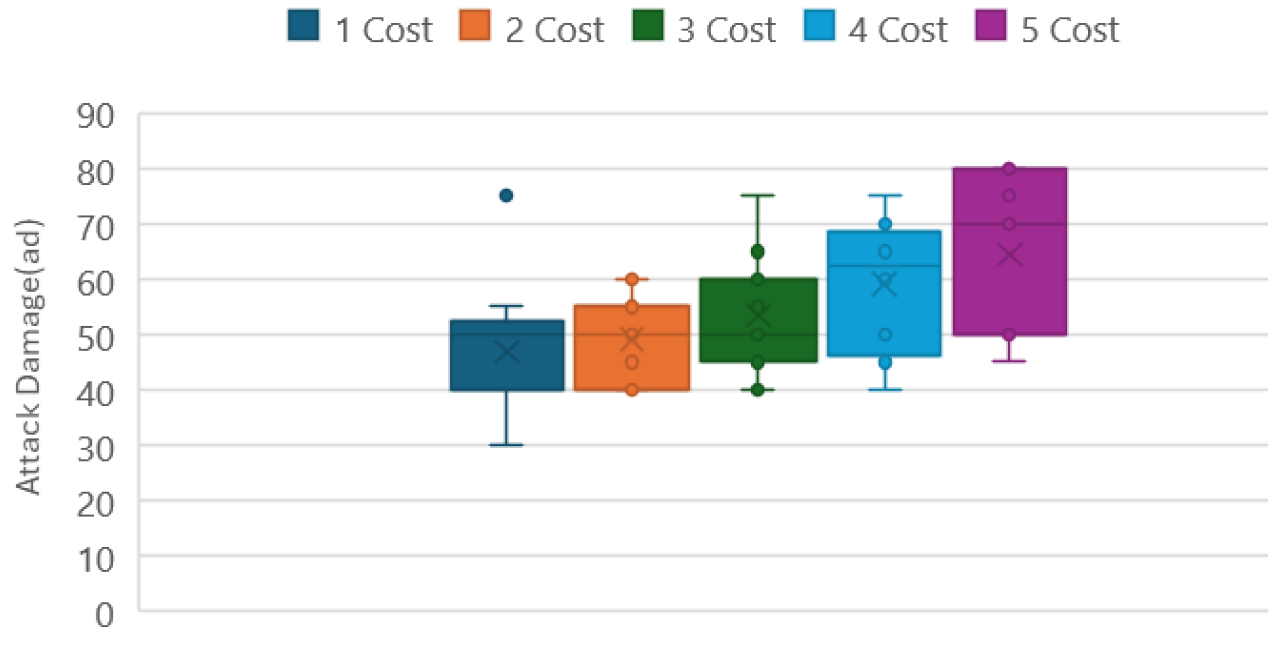 Boxplots showing distribution of attack damage based on unit cost
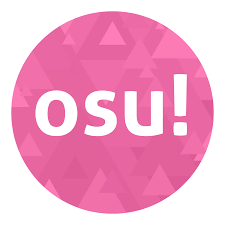 Feel the Beat
Osu! – By Patrick Hussey
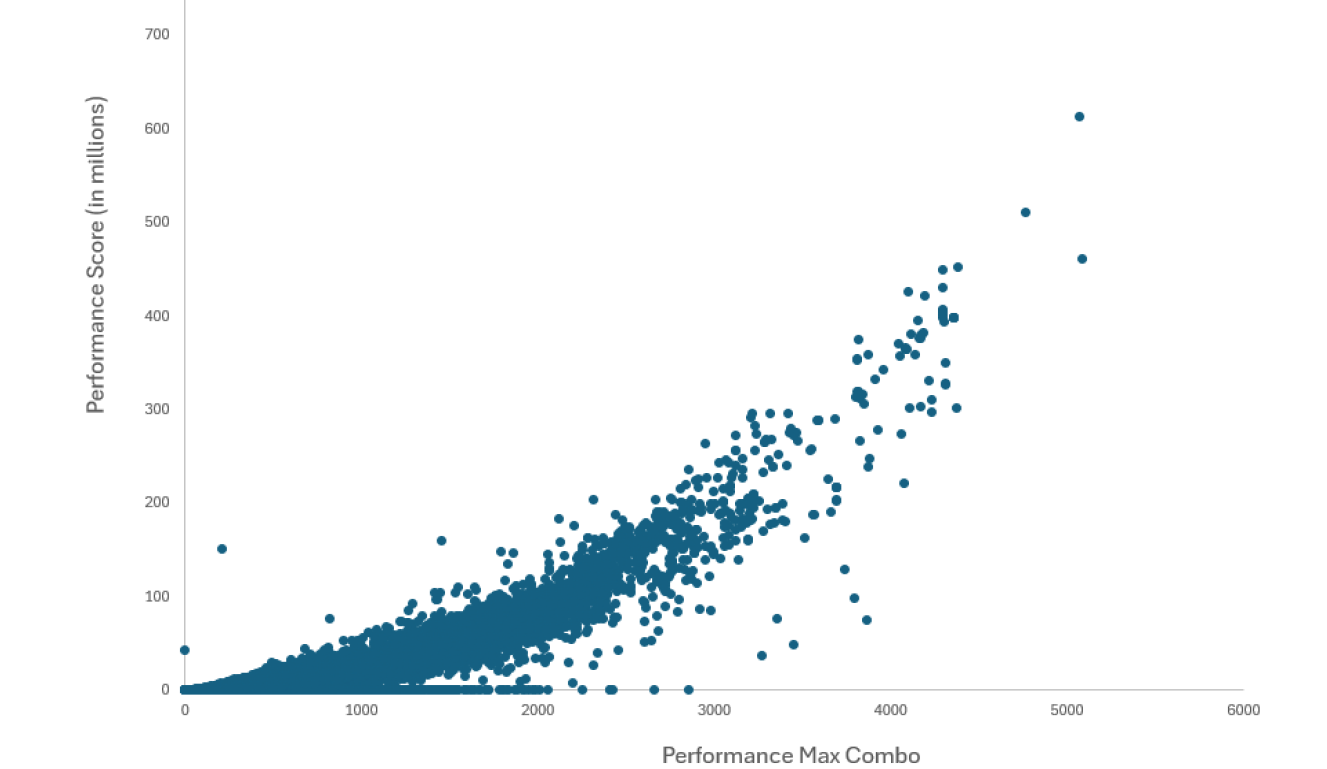 Scatterplot of performance versus combos
You are my Hero
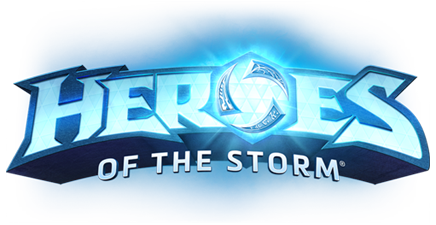 Heroes of the Storm – By Jacob Major
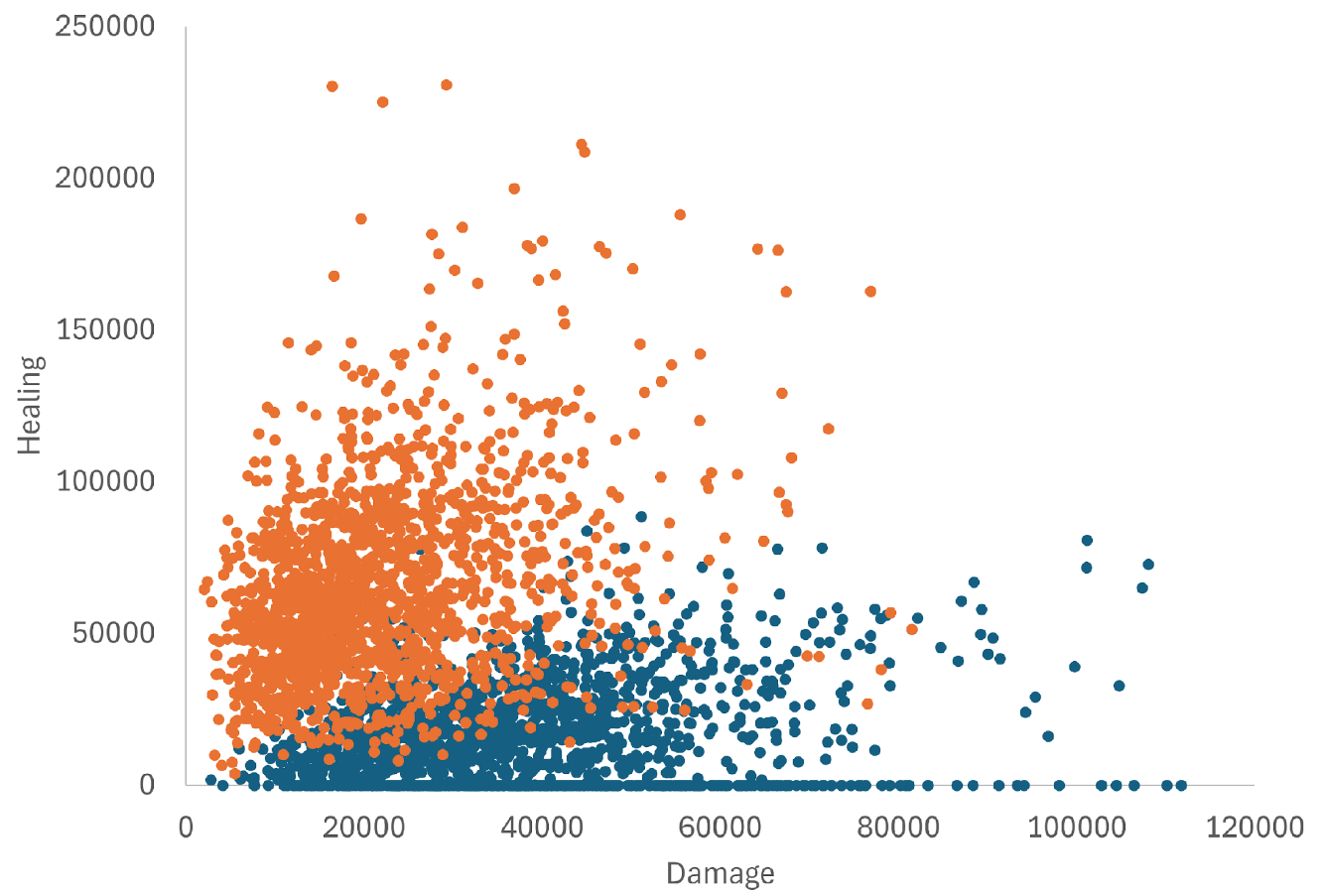 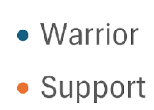 Scatterplot showing healing versus damage for two classes
Kill to Win
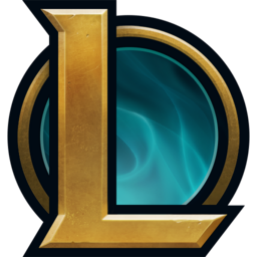 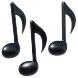 League of Legends – By Avikshit Pal
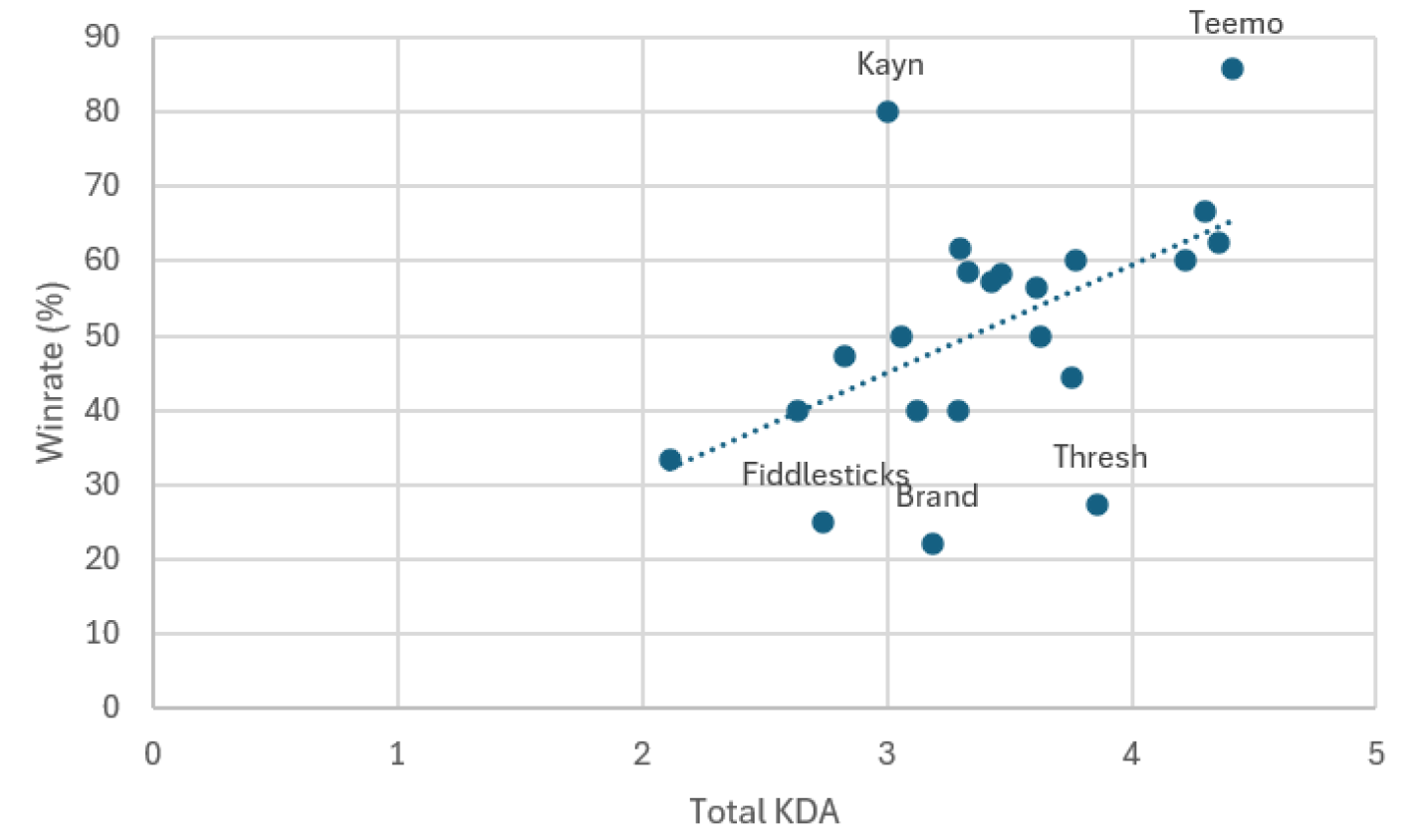 Scatterplot showing winrate versus KDA with a linear regression
Speed Running Mario
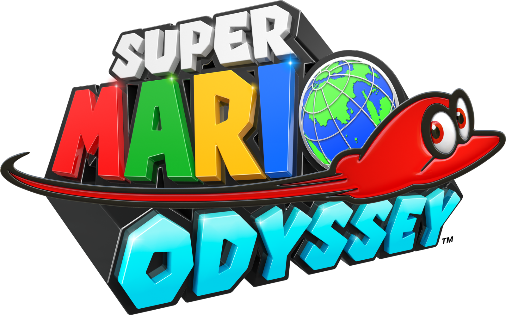 Super Mario Odyssey – By Zachary Pitts
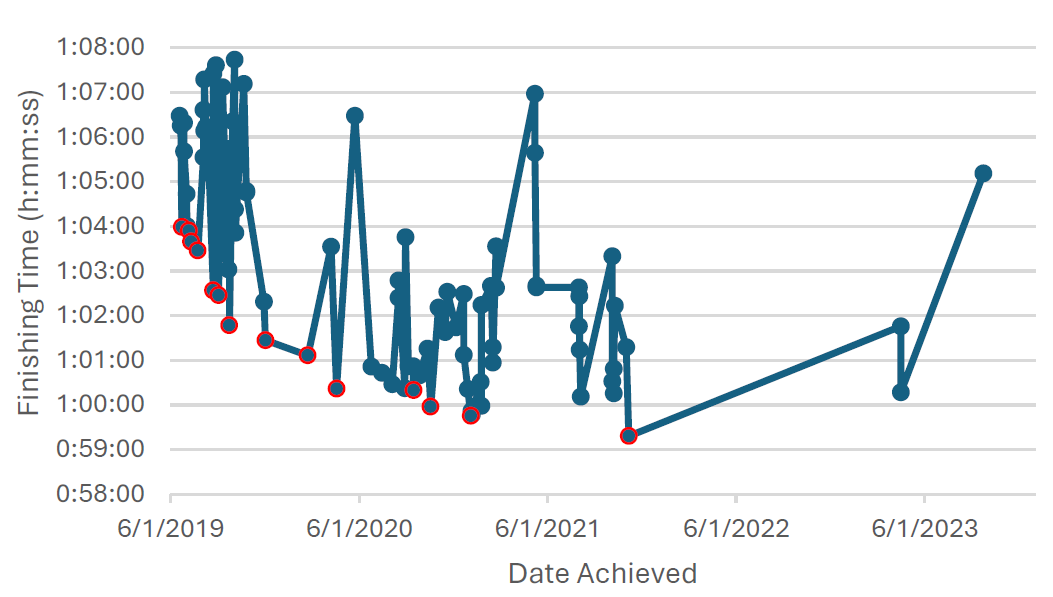 Time series showing speedrun times for Mario Odyssey, with new personal bests highlighted in red
It is Your Destiny
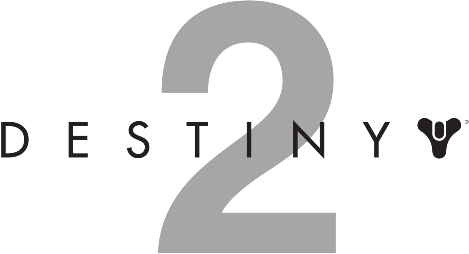 Destiny 2 – By Jack Sheeran and Crow Zubrick
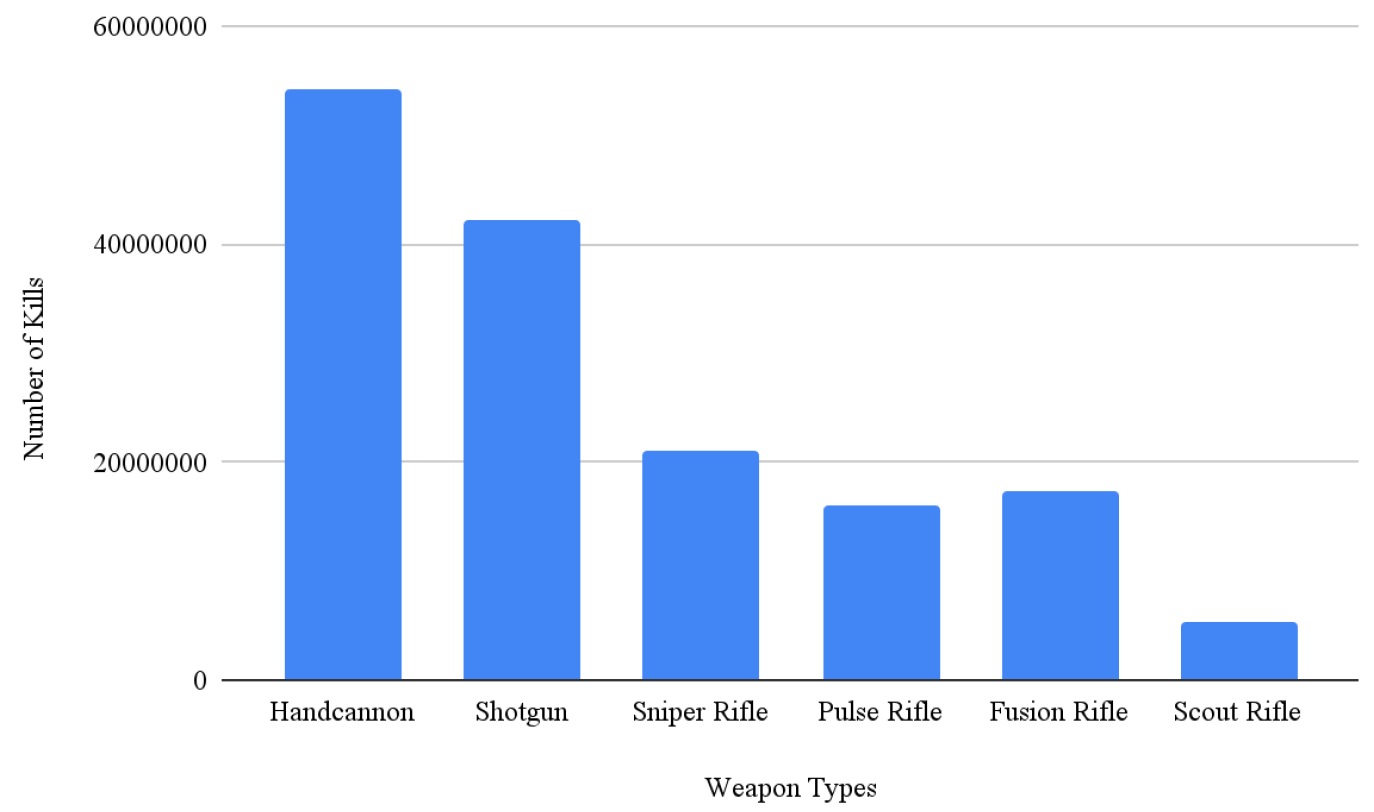 Column chart showing kills based on weapon type
Take Your Pick
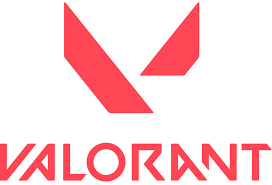 Valorant – By Ethan Wright
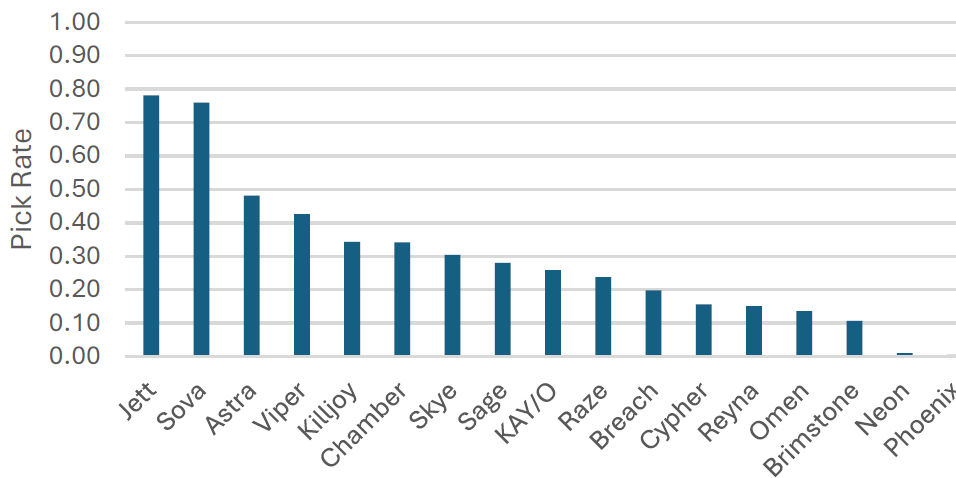 Column chart showing agent pick rate
Pulling Rank
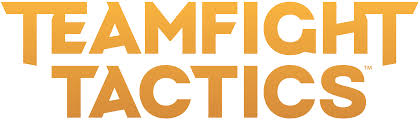 Team Fight Tactics – By Junmin Zhang
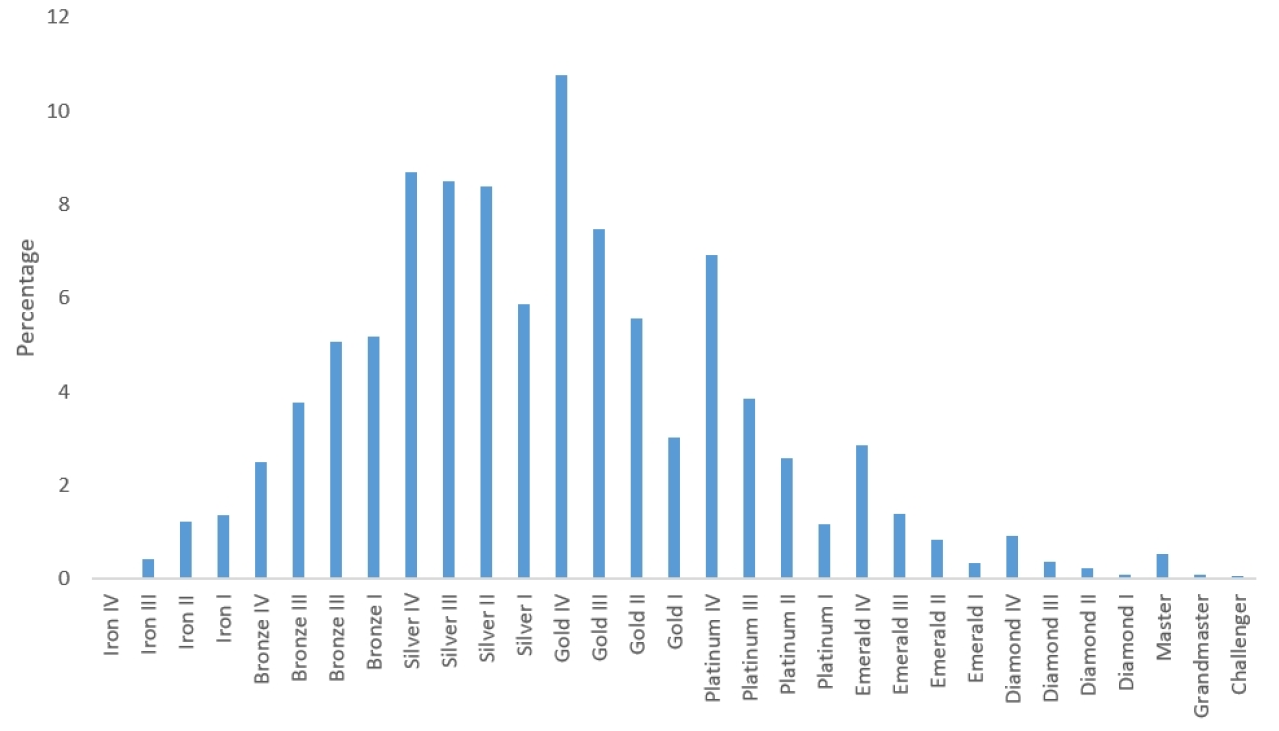 Histogram of player ranks
I Just Want to Fly
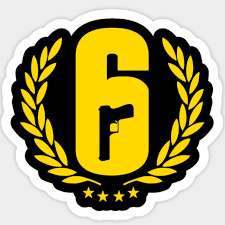 Rainbow 6 Siege – By Brenden Lee
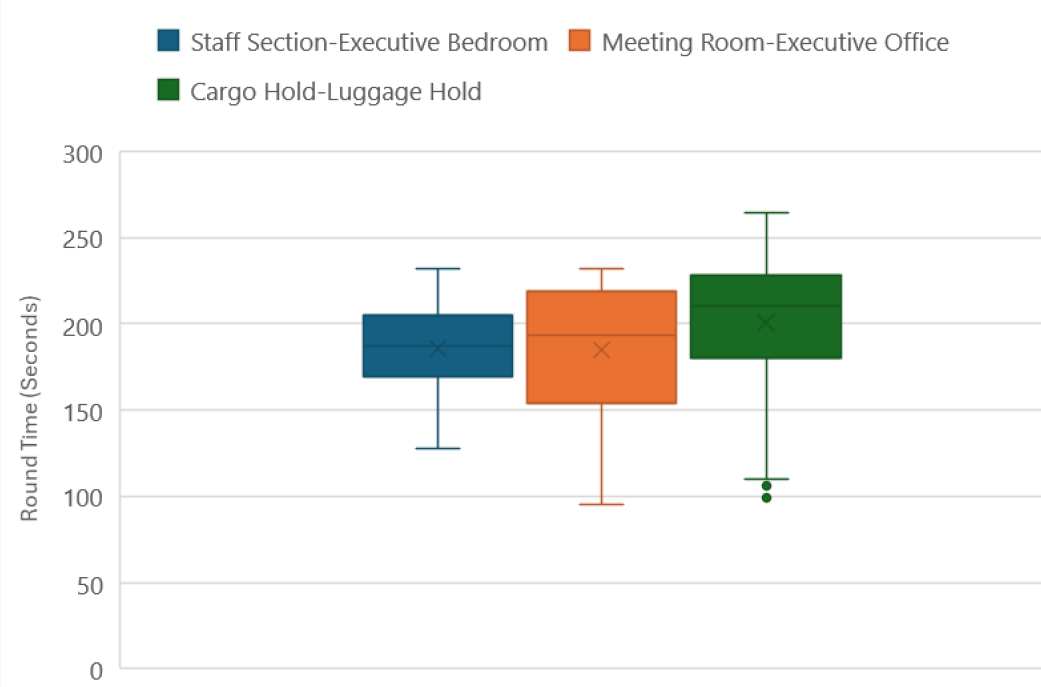 Boxplots round time versus starting location on Plane map